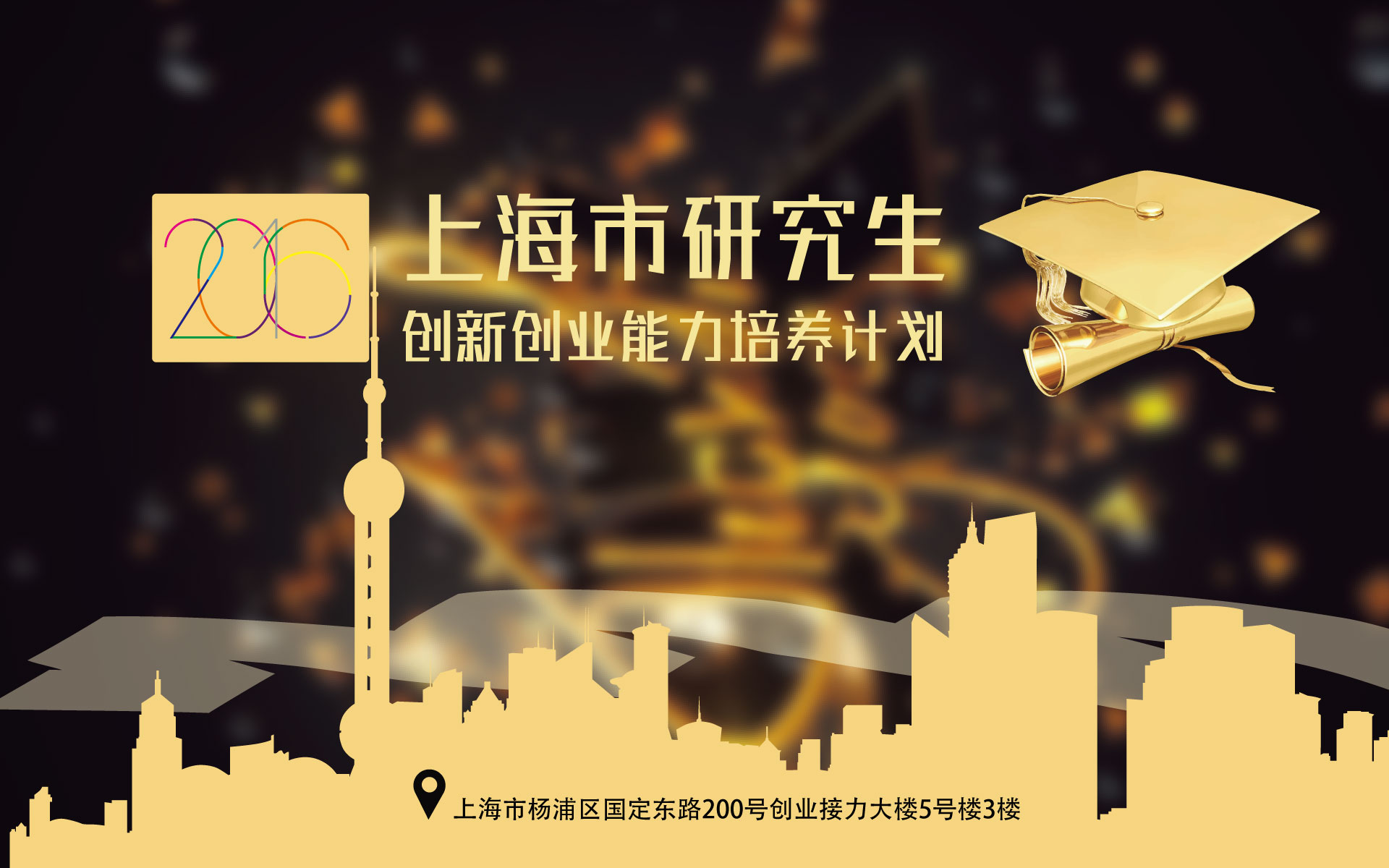 Part1
项目宗旨及概况
项目宗旨
目标成效
宣传覆盖上海30所高校，报名项目300个，资助100个，影响研究生超过5000人。
项目转化：资助100个项目，孵化45+个成功走上创业之路，成功申请天使基金30+个；
研究转化：形成对政府制定政策或高校科研成果转化或基金会孵化项目具有参考价值的研究报告。
由于项目产生的社会与经济价值得到受训学员、政府、高校、培训讲师、投资人、参与企业等的价值认同，从而汇聚更多资源关注科技创业，关注研究生创业培养。
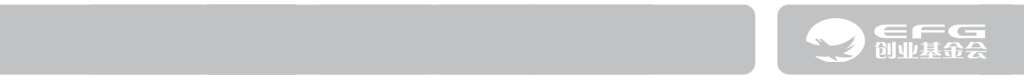 项目概况
申报形式
申报条件
申请对象
项目与申请人所学专业相关，自主研发，承担应用开发的科研项目或可转化的科研成果。少数跨学科、跨专业特别优秀的项目也可给予支持。
上海高校中有志于创业的理工科在读研究生（博士和硕士），少量其他学科的研究生也可申报。一年资助100个左右。
项目申报制
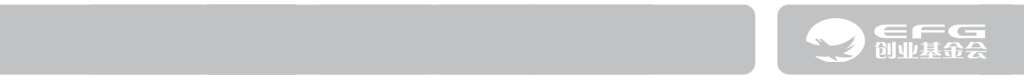 资助形式
（1）免费培训及相关活动

（2）分三档，由学生以发票形式报销。3万元档留1万元第二年以用个人发票报销的形式支付
3万元（得到EFG天使基金资助）
1万元（真实创业并且结项成绩为良好）
5千元（通过结项答辩）
资助
Part2
培训方案
培训模块
创业文化
创立公司
培训模块
100个项目
100个项目
100个项目
5000个研究生
45+个项目
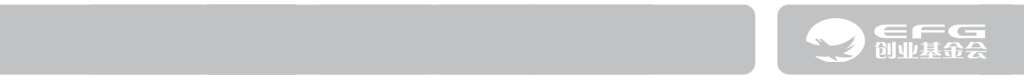 培训模块（创业文化）
创业课堂
开展创业大课堂校园巡讲，面向所有在读研究生开放，邀请企业家、创业者和投资人进校园传播创业文化，传授创业经验。
培训目标：

1．在上海高校研究生群体内形成一定的影响力；

2．激发研究生创业热情。
主题活动
学员分组开展主题活动，往届优秀学员参与分享。
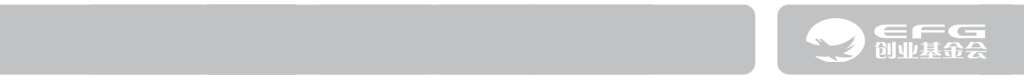 培训模块（自我认知）
创业力评鉴中心测评
面向100项入孵项目负责人进行个人创业素质及能力测评，有助于负责人更加了解自己的优缺点。
培训目标：

1．形成对自己及团队的科学认识；

2．挖掘主申请人适合创业的个人素质。
创业训练营
为期五天的创业训练营，包含创新意识的培养，创业案例的学习，商业逻辑的梳理，商业模式的建立，创业模型的分析；
自我认知产品二：创业训练营技术精英班(暑期)
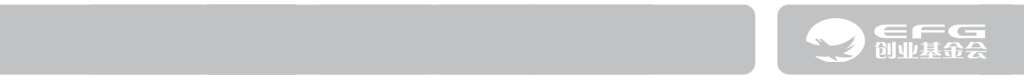 培训模块（商业启蒙）
全球创业周中国站
参加观摩创业周开幕式，创业服务新业态论坛，新创发布会，区县创业周等活动；
企业参观
参观科技型创业企业，实地考察创业企业运营；
培训目标：

1．开阔眼界，拓展人脉

2．撰写一份完整的商业计划书
新创会
创业基金会辅导老师及各高校科技园或分会老师逐一面谈，辅导项目撰写商业计划书。
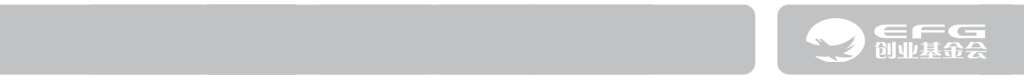 培训模块（创业实践）
CEO三日助理
筛选出部分学员通过双向选择的原则进入往期优秀学员企业成为创始人CEO的三日助理，深入创业企业学习。
培训目标：

给予更多与企业、投资人接触的机会
天使走进实验室
天使投资人走进高校实验室，创业项目进行路演，接受投资人及行业专家的点评及指导；
Part3
2016工作时间表
2016工作时间表
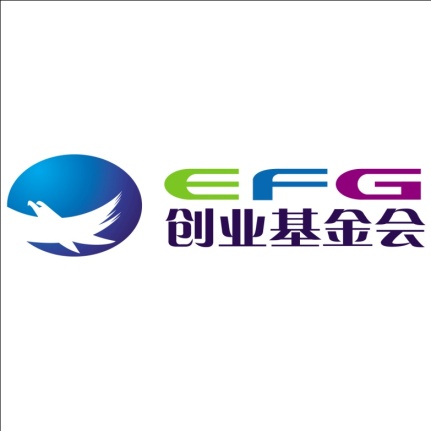 Thank you!
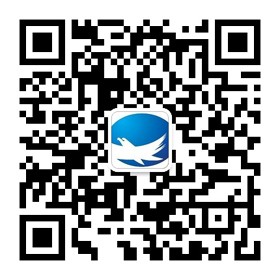 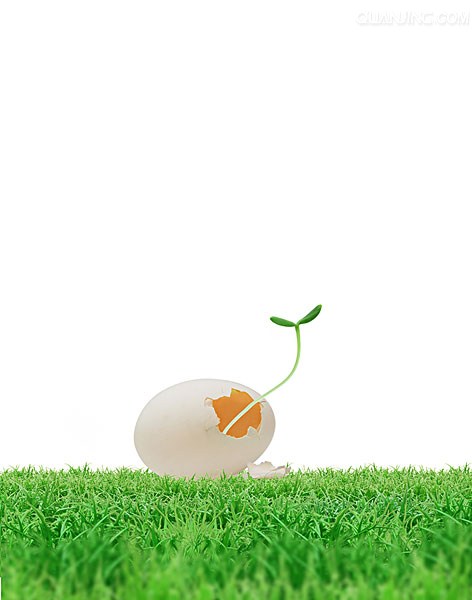 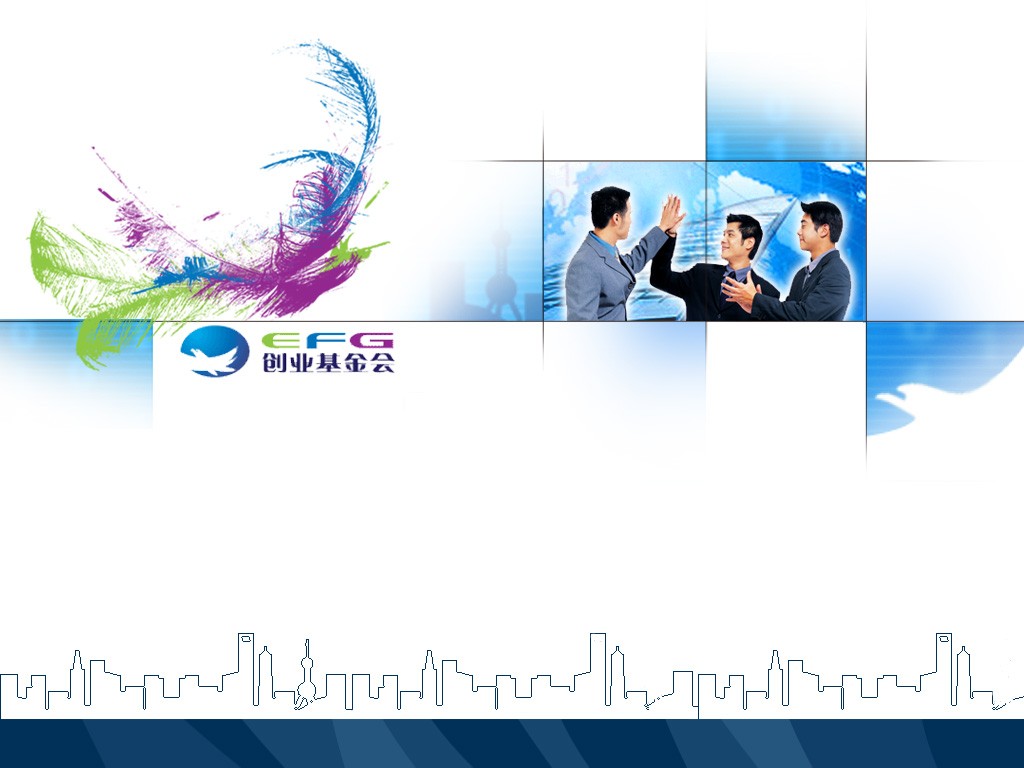 欢迎合作，联系我们

联系人：姜鹏
电话：021-55233421
手机：15801809658
邮箱：jp@stefg.org
地址：上海市杨浦区国定东路200号创业接力大楼（5号楼）3楼
邮编：200433
    网址：www.stefg.org